Вплив зовнішніх факторів на вартісну оцінку підприємства тютюнової галузі
Наук. Керівник:О.В. Криворучкіна
Студенти:І.В.Лисенко, Н.Р. Маньківська
В останні роки почалася тенденція зменшення кількості курців в Україні
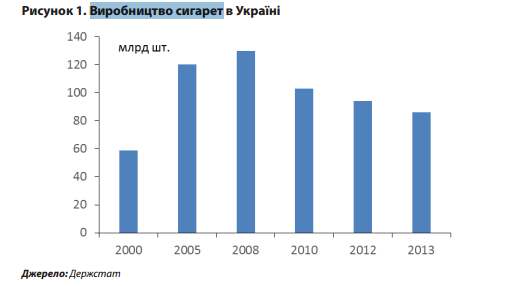 Насамперед це зумовлено модою на здоровий спосіб життя
Зараз ринок розділений між чотирма великими гравцями.
Тютюнова галузь є однією з провідних за кількістю податкових відрахувань до національного бюджету.
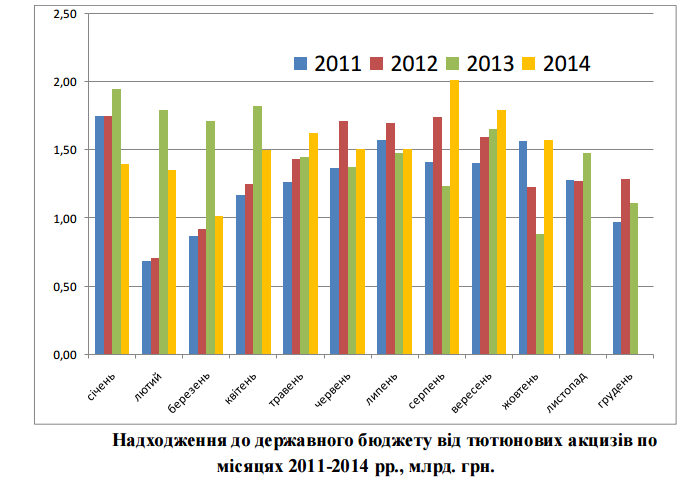 Державне регулювання галузі
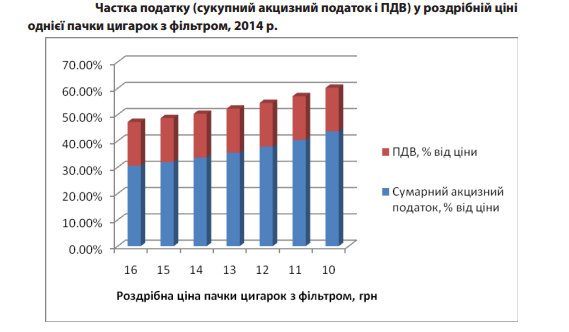 «Хто продасть тютюн, здатен продати будь–що!»(х/ф «Здесь курят»)
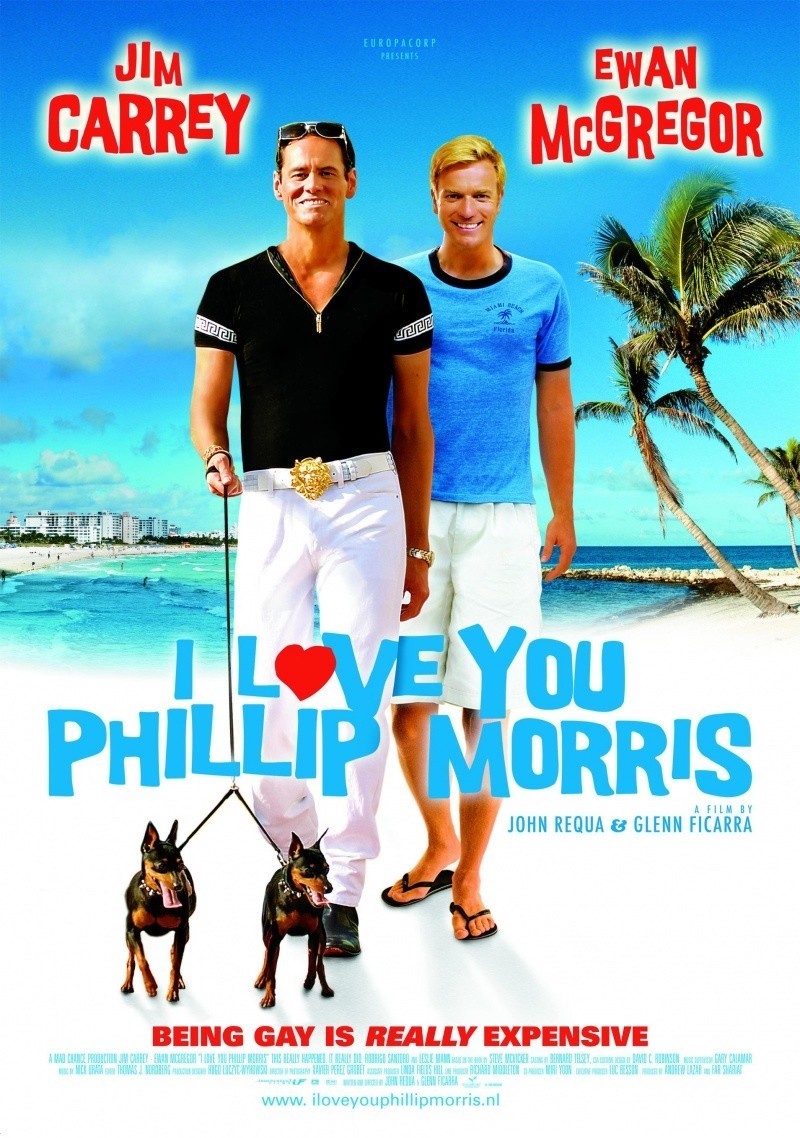 Особливість галузі полягає в тому, що сам продукт діяльності несе шкоду для здоров`я, тому задача підприємців завоювати увагу споживача неординарним способом
Фільм «Я люблю тебе, Філіп Морріс»
Дякуємо за увагу!
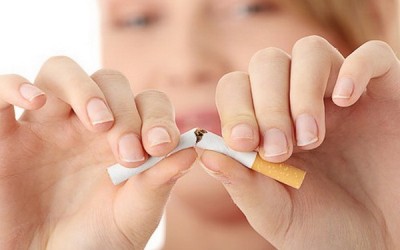